Magjia e dritës
Vlera ShehuValëza Stanovci
Art Arënliu
,Erdet Berisha,
 Arton Haliti,
Eshref Shala
Elsa Kryeziu,
Dita Xhaferi,
Lorik Beqiri, 
Dukagjin Balaj
Ensar Kurshumliu
Deni Turku
Rron Dermaku
Punuan:
Erna Stublla
Vijon Baraku
Lum Skenderi
Gent Hyseni
Erna Reҫica
Lis Dragidella
Ridon Ramushi
Dardan Sahiti
Liron ShatriGjin BerbatiDorian Quperiani
.
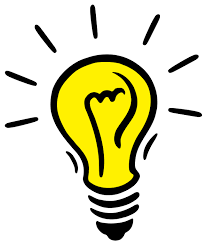 Drita
Karakteristikat:
Dendësia 
Gjatësia valore
Frekuenca
Interferenca
Thyerja
Reflektimi 
Polarizimi 
Difraksioni
[Speaker Notes: Drita- rrezatim elektroagnetik i valëve që studiohen në fushën e optikës]
Ligjet e dritës
Ligjet e dritës janë:

Ligji i përhapjes drejtvizore të dritës

 Ligji i pavarësisë së tufave të rrezeve të dritës 

Ligji i reflektimit të dritës

 Ligji i thyerjes së dritës
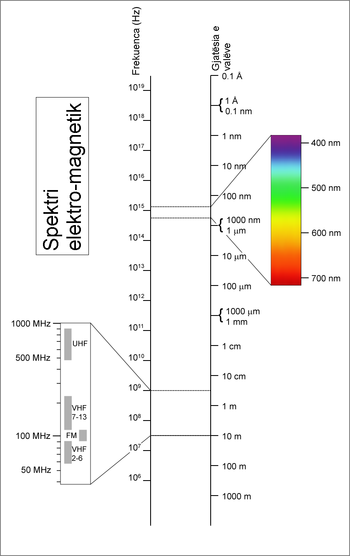 Drita
Burim drite quhet ҫdo trup i cili prodhon (jep) dritë.
Të gjithë trupat e tjerë, që i shohim edhe nëse nuk janë burime drite, i shohim sepse drita, e cila nga burimi bie mbi ta, mbas reflektimit vjen deri te syri ynë.
Trupa të patejdukshëm janë ata nëpër të cilët nuk mund të shohim.
Kur trupi i patejdukshëm vendoset para burimit të dritës ai krijon hijen.
Hija është një sipërfaqe e errët, ku nuk ka fare dritë ndërsa gjysmëhija dallohet me sasi të vogël të dritës.
Hija ka të njejtën formë si edhe trupi që e ka krijuar.
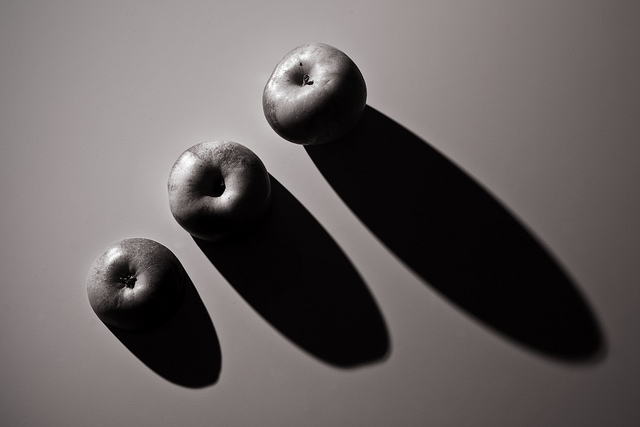 Hija
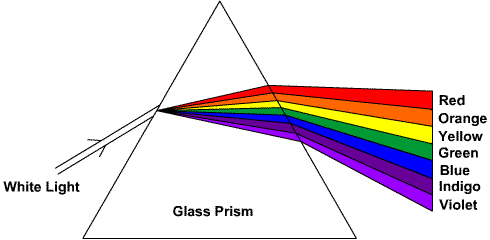 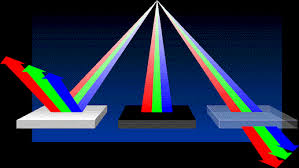 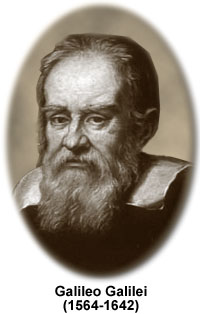 Galileo Galilei
Që në shekullin e XVII, shkencëtari italian Galileo Galilei provoi të maste shpejtësinë e dritës.

 Për këtë ai u tha dy personave që të shkonin në dy maje të kodrave dhe iu dha me vete drita sinjalizuese, duke

 shpresuar që mund ta maste kohën që i nevojitet dritës te shkonte nga njeri breg në tjetrin.
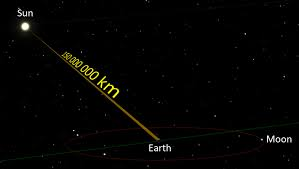 Shpejtësia e dritës
Shpejtësia e përhapjes së dritës në vakum është shpejtësia më e madhe e njohur në natyrë.
Drita përhpet në mënyrë drejtvizore në të gjitha drejtimet njësoj.
Në mjedisin optikisht të rrallë, drita përhapet me shpejtësi më të madhe se në mjedisin optik të dendur.
Reflektimi
Shëmbëllimi te pasqyrat konkave dhe konvekse, është real nëse trupi dhe shëmbëllii gjenden në të njejtën anë të pasqyrës.
Shëmbëllimi është virtual ose imagjinar, kur ai gjendet në njërën anë, ndëra trupi gjendet në anën tjetër të pasqyrës.
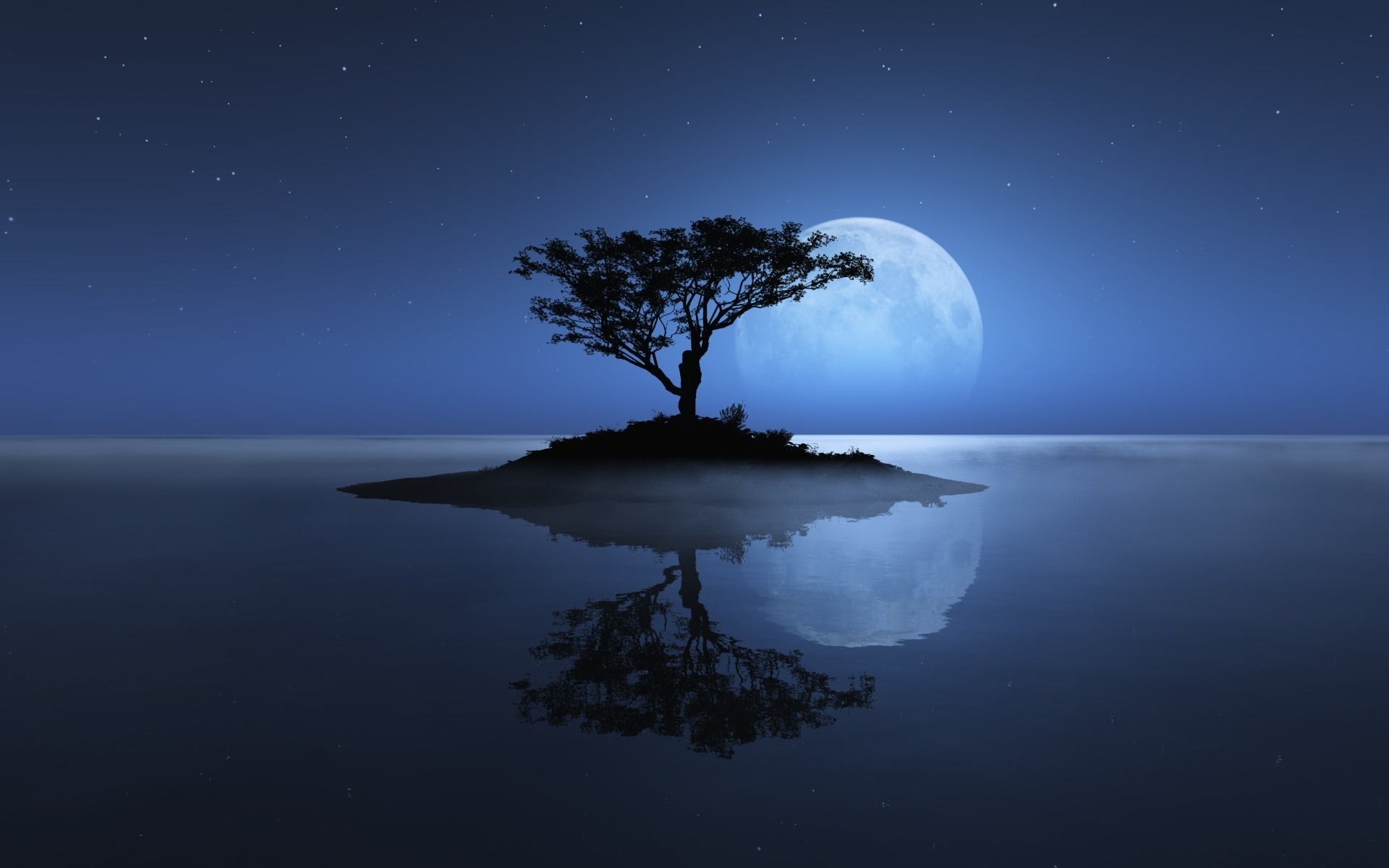 Burimet e dritës
Burimet e dritës ndahen në natyrore dhe artificiale:
Natyrore- dielli, yjet, insektet e ndryshme.
Artificiale- llambat elektrike, qirinjtë, llambat me petroleum, me neon etj.
Trupat mund të jenë burime drite ose trupa të ndriҫuar.
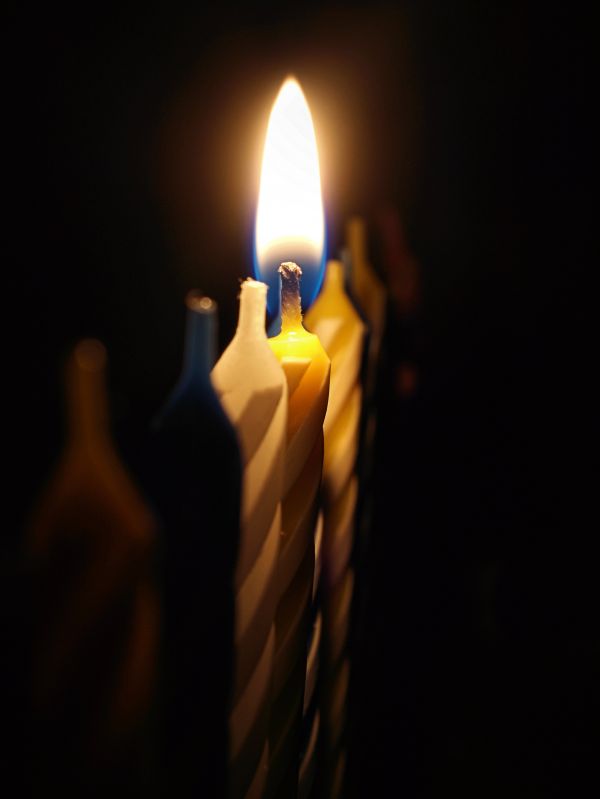 Eksperimentet, demonstrimet dhe punimet tona
Ndërtimi i Persikopit
Ndërtimi I kaleidoskopit 
Ndërtimi I maketit për demonstrimin e fazave të hënës 
Demonstrimi I përhapjes drejtvizore të rrezeve të dritës 
Ndërtimi furrës diellore 
Demonstrimi I shëndrrimi I energjisë kimike nga bateria në enrgji të dritës me qark elektrik 
Vërtëtimi i pasqyrimit të dritës laserike nga pasqyra e rrafshtëdhe sferike
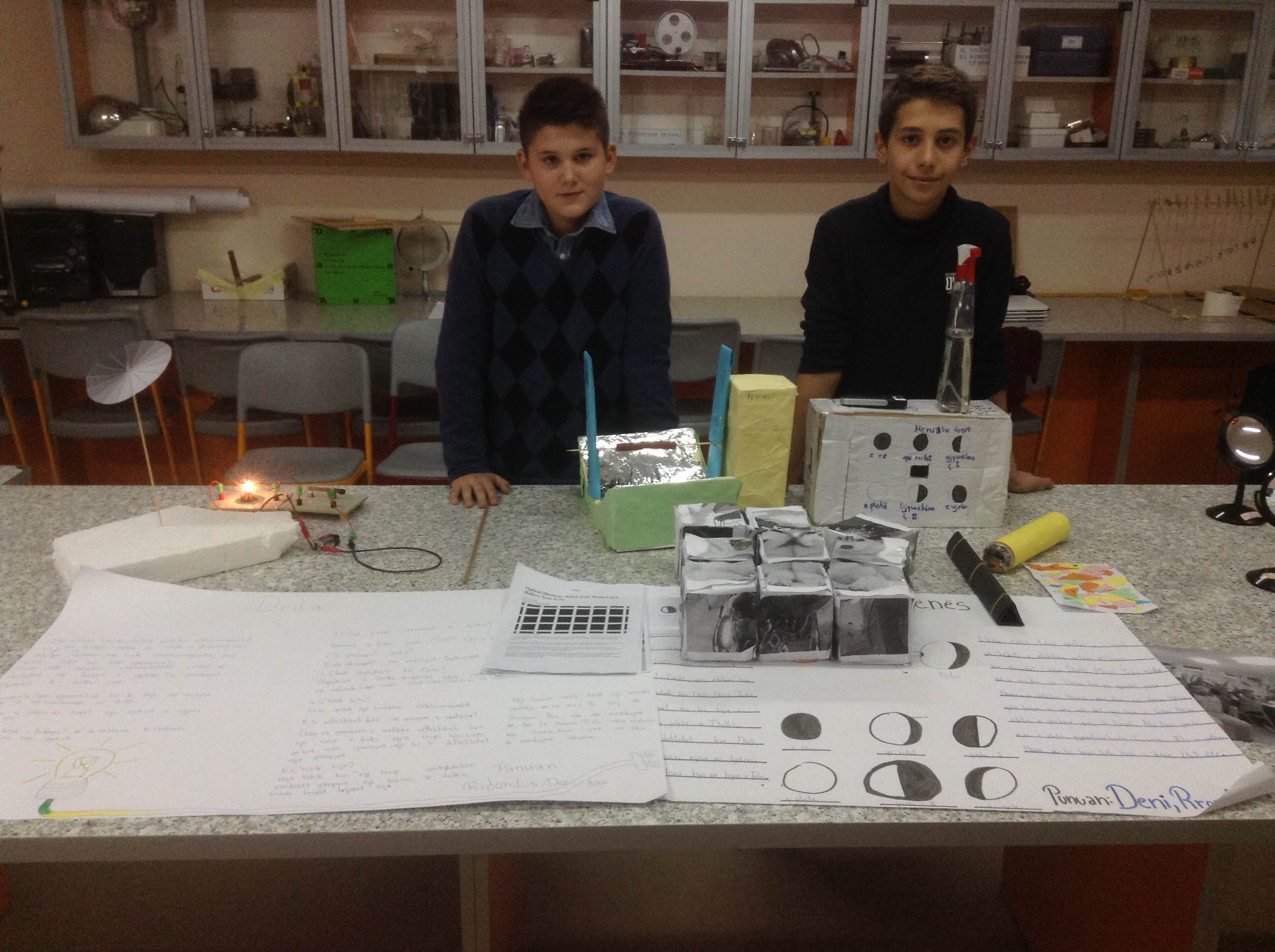 Eksperimentet, demonstrimet dhe punimet tona
Periskopi
Një  kuti këpucësh
2 pasqyra
Gërshërë
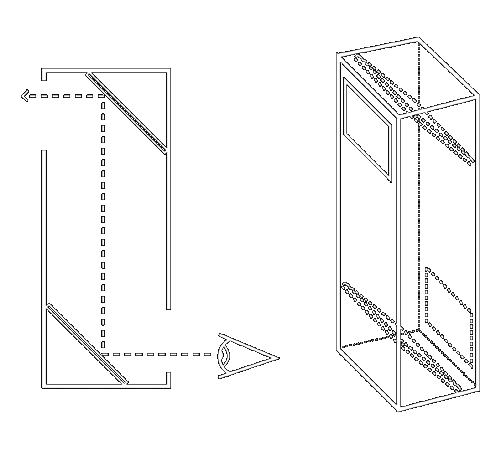 EKLIPSET
Fjala eklips do të thotë zënie ose mbulim. 
Kjo dukuri ndodh në kozmos si pasojë e përhapjes drejtvizore të dritës.
Eklipsi I Diellit ndodh kur Dielli-Hëna-Toka janë në një vijë të drejtë .
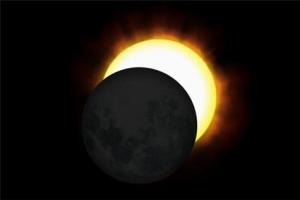 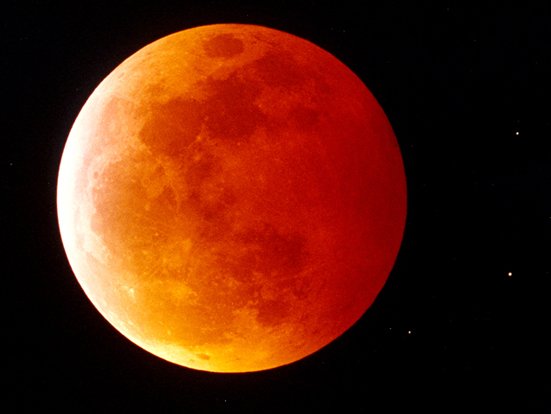 EKLIPSI  SOLAR
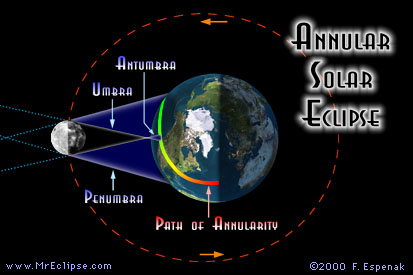 PJEKESI SOLAR I HOT DOGEVE
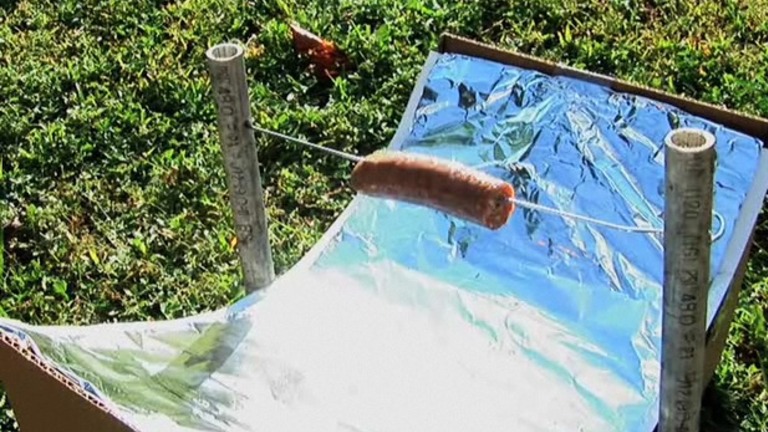 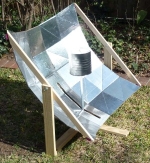 Si ndërtohet qarku elektrik
Elementët e domosdoshëm të qarkut janë: 
●burimi elektrik 
●përquesit për lidhje të elementëve 
●ndërprerësi 
●shpenzuesi
Ll
ç
ε
Ndërtimi I kaleidoskopit
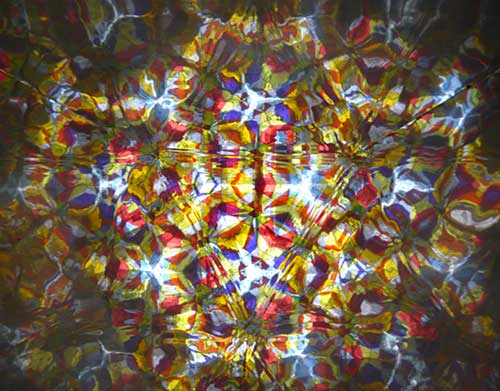 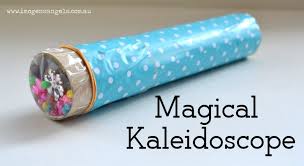 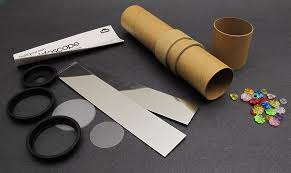 3 pasqyra
3 letra të zeza
Gërshërë
Laps
Xixa 
Tubi
Materilet  për  kaleidoskop
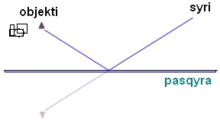 Çka është kaleidoskopi
Kaleidoskopi  është një lojë argëtuese që krijon imazhe të ndryshme kur ti shikon  brenda saj.
 Ose ndryshe kaleidoskopi është një tub me pasqyra brenda.
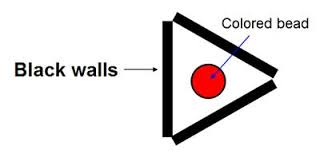 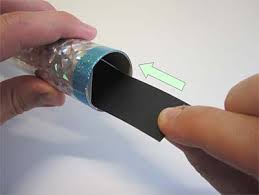 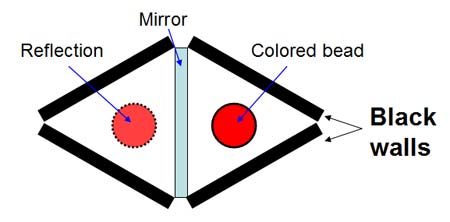 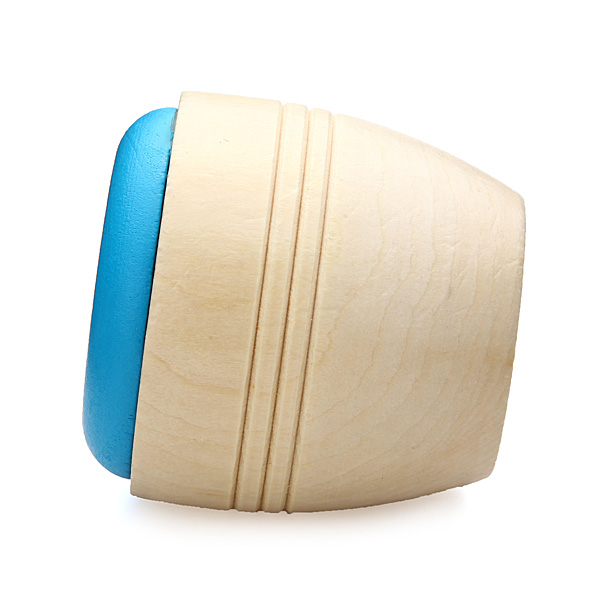 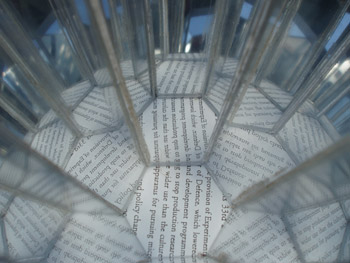 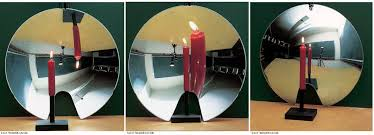 Lakimi i dritës
1 L ujë
Gjysmë L ujë 
500 g  sheqer
Laser
Enë
Fosfori
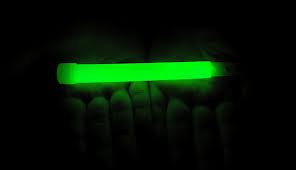 Pasqyrimi i  dritës
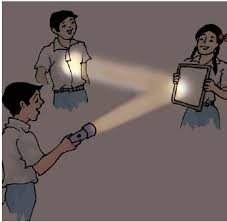 Pasqyra
Pastruesi i Xhamave
Kalimi i dritës në një gyp plastike
Fakte
Drita ultraviolete nuk eshte e dukshme por për disa kafshë dhe shumicën e insekteve ajo është e dukshme. 
Drita që ne shohim në tokë nga Dielli është nisur prej tij 8 minuta më herët.
Nga të gjitha llojet e dritës njerëzit mund të shohin një pjesë shumë të vogël të saj.
Magjia nëpërmjet dritës Lepuri dhe magjistari
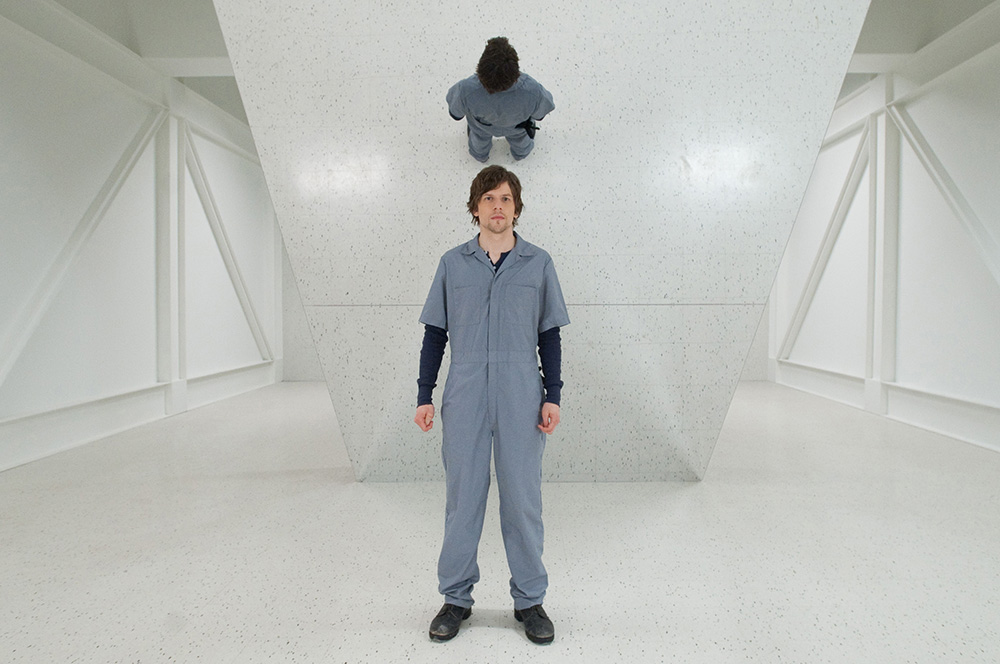 Lepuri dhe magjistariVazhdim
Sic shihet në foto, një pasqyrë e madhe gjendet mbrapa magjistarit. 
Nëse pasqyra është vendosur në një dhomë të bardhë dhe kënd të caktuar atëherë cdo kush që do ta shikonte nga larg do mendonte se dhoma është e bardhë dhe e zbrazët kur në anën tjetër mund të fshihet dicka. 
Ky trik përdoret edhe me futjen e lepurit në kuti dhe zhdukjen e tij të mistershme dhe magjike.
Faleminderit!


Literatura:
www.education.com,
www.wikipedia.com
www.google .com
Librat: 
Fizika 8 
Libri I eksperimenteve
Libri I dijes
Enciklopedi
Punuan:
Erna Stublla
Vijon Baraku
Lum Skenderi
Gent Hyseni
Erna Reҫica
Vlera Shehu
Valëza Stanovci
Art Arënliu
,Erdet Berisha,
 Arton Haliti,
Eshref Shala
Elsa Kryeziu,
Dita Xhaferi,
Lorik Beqiri, 
Dukagjin Balaj
Ensar Kurshumliu
Deni Turku
Rron Dermaku
Lis Dragidella
Ridon Ramushi
Dardan Sahiti
Liron ShatriGjin BerbatiDorian Quperiani
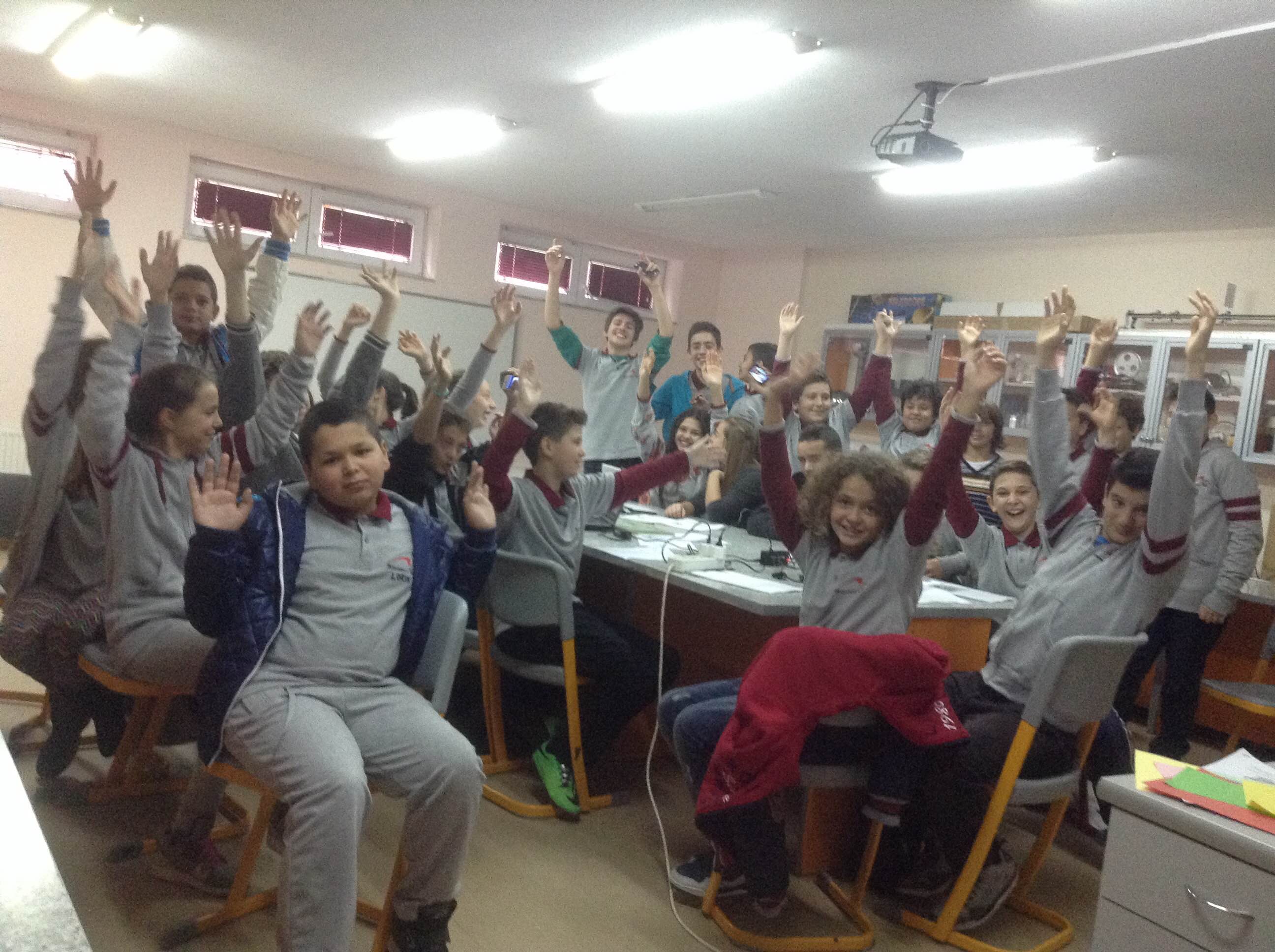